The Goldwater ScholarshipHow to craft a competitive application
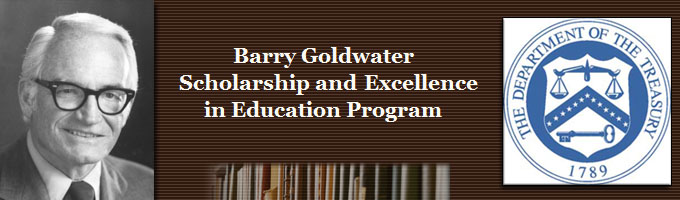 Eligibility:
Current sophomores or juniors in STEM
US citizens or permanent residents
Plans for Ph.D.
Program Basics
Award benefits:
$7500 toward undergraduate educational expenses
1 or 2 years of scholarship money, depending on when awarded
Are YOU a potential Goldwater Scholar?
The ideal candidate exhibits:
Intellectual prowess & ability for leadership in their field
Commitment to a Ph.D. and career in STEM research
A track record of research experiences
A strong academic record*
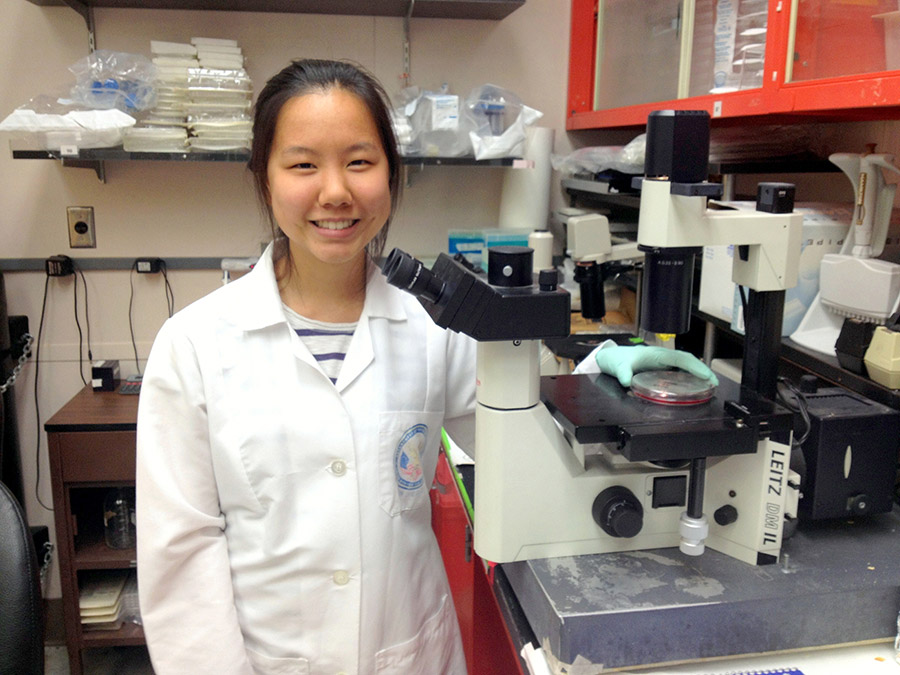 The Goldwater Scholarship Application
Official transcripts (all colleges/universities attended)

3 letters of recommendation (from scientists)

Complete online application form
3-page research essay
Application components
In descending order of importance:

Letters
Research projects 
Research Statement
Career Goals/Professional aspirations 
Awards & Honors
What shaped your desire to pursue STEM research 
Personal Info
Research Projects
List several key research projects with which you’ve been involved
What was your unique role or contribution?

Do they show progression over time?

Do they show cohesion?

Any informal/side projects?
Research essay
An essay of no more than 3 pages discussing a significant issue or problem in your field of study:
What sort of research topic or problem have you worked on/are currently working on?
What is the next step in your research?
Draft on your own, then get help from your PI
Spell out what is innovative and creative about your work
Use ~5-7 citations, not all from your own lab
Career Goals/Professional Aspirations
What are your professional aspirations? 
(summarize in one to two sentences, and then discuss in 3,000 characters)

Indicate which areas of STEM you are considering making your career and specify how your current academic program and your overall educational plans will assist you in achieving this goal.

Hint: What do you hope your BIG contribution will be? (Intellectually/scientifically speaking.) How are you getting there?
[Speaker Notes: Think, pair, share]
What shaped your desire to pursue STEM research?
Describe an activity or experience that has been important in helping shape or reinforce your desire to pursue a STEM research career

Hints: Did you have an “epiphany” moment? Or has your career inspiration developed over time? How can you put a narrative on it?
[Speaker Notes: Think, pair, share]
Personal Information
Goldwater Scholars will be representative of the diverse economic, ethnic, and occupational backgrounds of families in the U.S. 

Describe any characteristics or other personal information about yourself or your family that you wish to share with the selection committee.
[Speaker Notes: Think, pair, share]
Parting thoughts:
Campus deadline: December 1st at 12:00pm (noon)

Submit drafts early and often!

Take advantage of ALL resources: writing center, library, Goldwater website, your mentors!

Embrace 
the process!
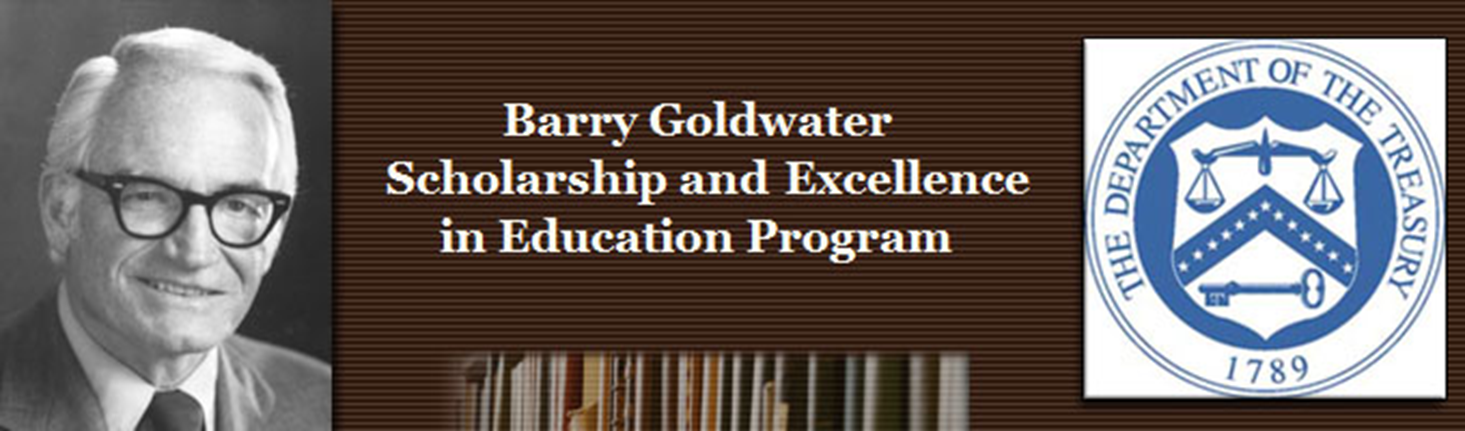